Праздники крымских татар и казанских татар
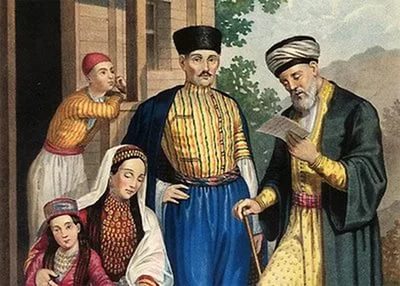 Ораза байрамы
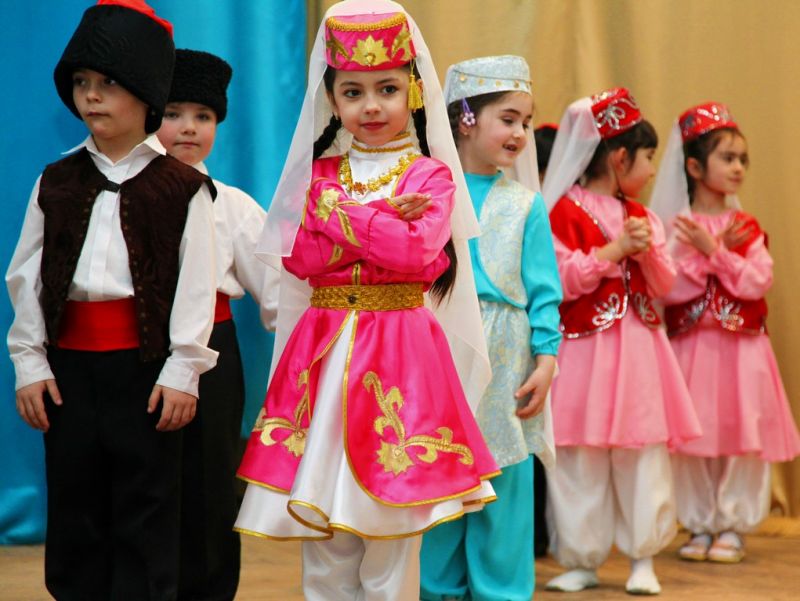 Байрамда эр кес яхшы кийине эди, чюнки урбаларнынъ энъ яхшысыны, янъысыны байрамда кийип башламакъ – бу биринджиде байрамгъа урьмет демек, эм де байрамда джемаат ичинде озюнъни гузель косьтермек.
Къурбан байрамы
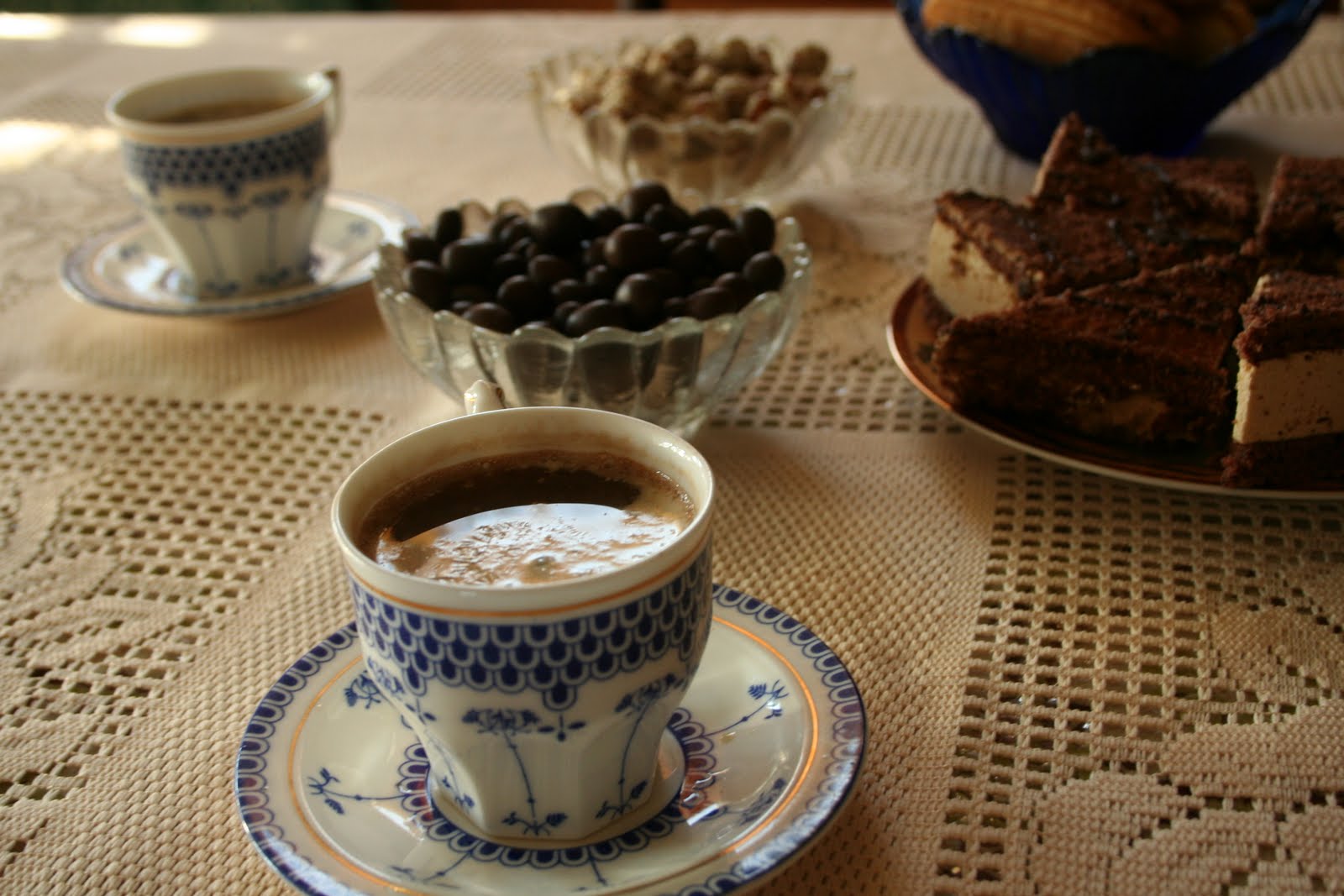 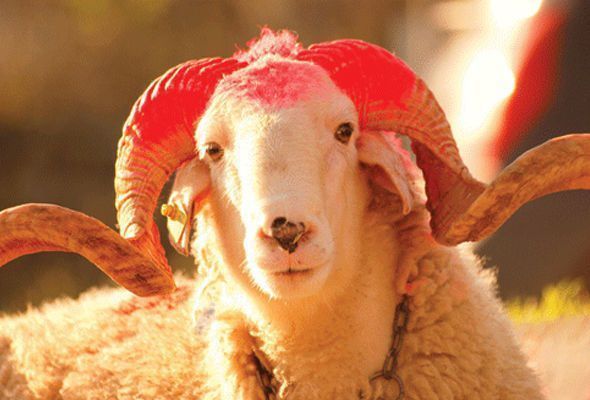 Къурандаки левхагъа коре, Ибрахим Алла ризасы ичюн огълуны къурбан этмеге истеди. Бу иш ичюн, къой ёллап Аллах Ибрахимни мукяфатлады.
Наврез байрамы
Наврез кельди корюнъиз,Наврез акъкъын беринъиз.Котерильсин башынъыз,Азан наврезим мубарек!
Эр йыл мартнынъ 21-де «Халкъара Наврез куню» къайд этиле.
Наврез, я да «фарсий Янъы йыл» — тюркий халкъларнынъ миллий байрамы, инсаниет тарихында энъ къадимий байрамлардан бири.
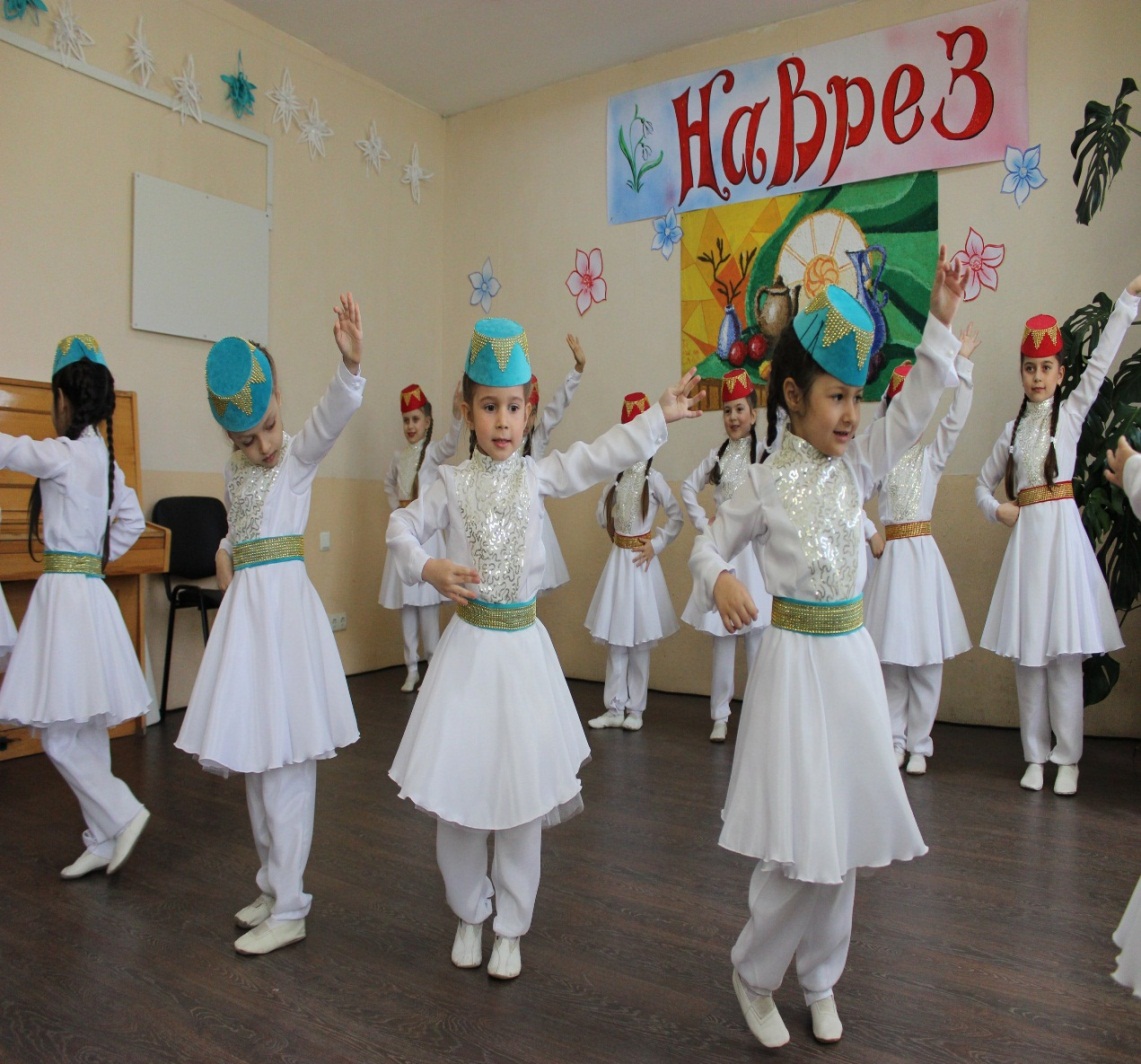 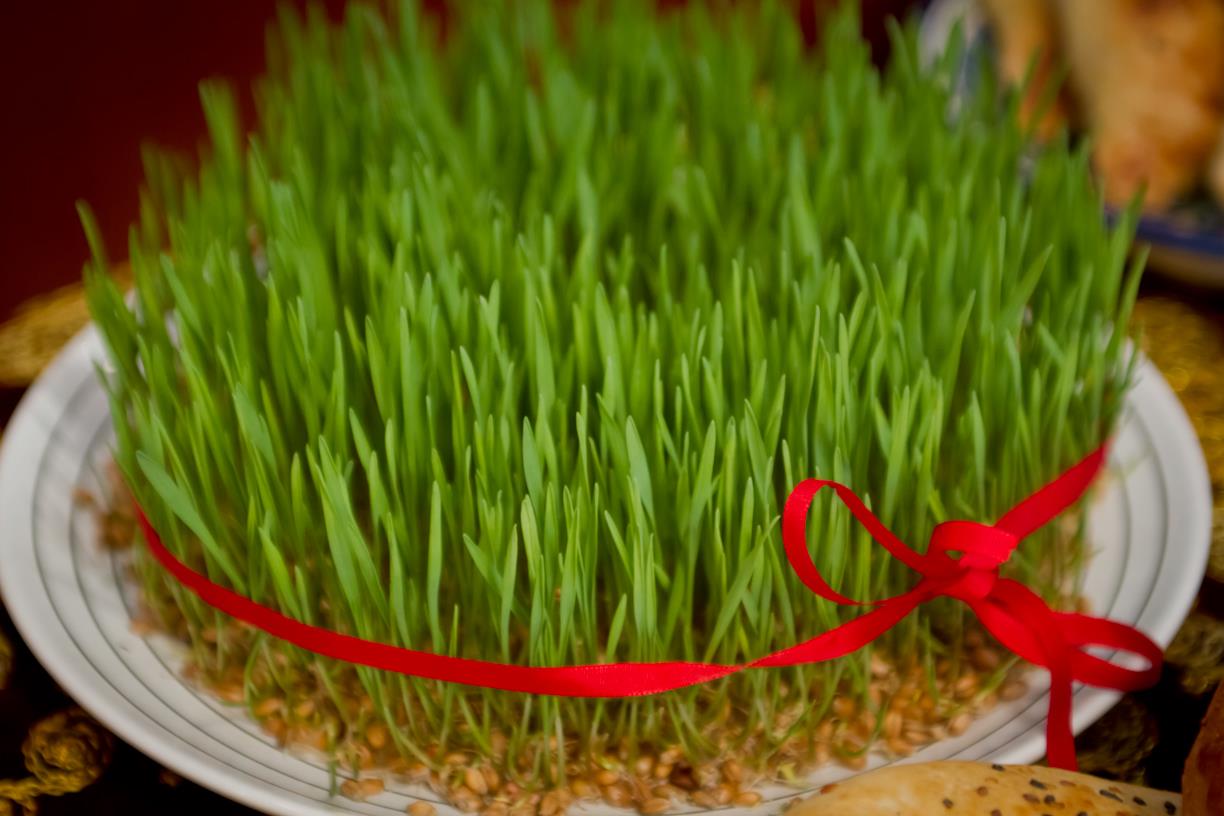 Хыдырлез байрамы
Хыдырлез байрамынынъ ады озюне эки мусульман адны къаплап ала - Хыдыр ве Ильяс, бу адларнен чокътан-чокъ эфсанелер багълы.
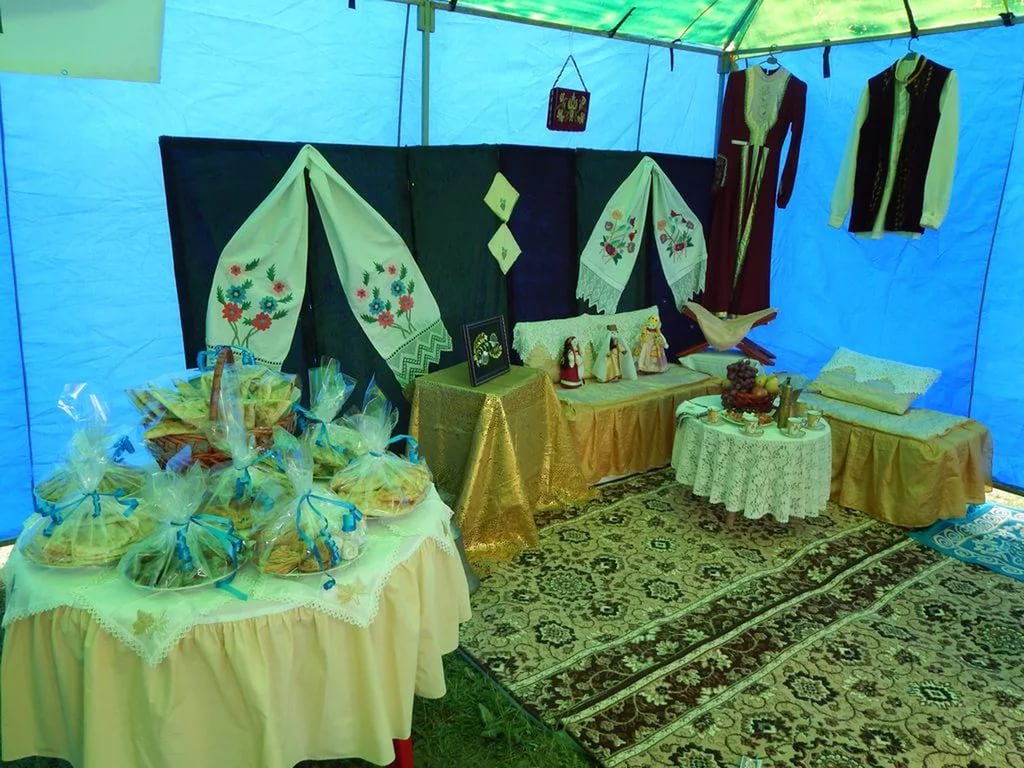 Сабантуй
Сабантуй – праздник, посвященный весенним полевым работам: пахоте, посадке растений. Изначально он отмечался перед началом таких работ, то есть примерно в середине апреля. Однако со временем традиция немного изменилась, и теперь Сабантуй обычно празднуется в июне после окончания всех весенних занятий на полях. В этот день проводятся широкие народные гуляния, спортивные состязания, проведение многочисленных обрядов, посещение гостей, а также совместное угощение. Раньше все эти действия имели очень четкий подтекст: таким образом старались задобрить духов плодородия, чтобы они подарили богатый урожай. Сейчас Сабантуй стал просто веселым общественным праздником, возможностью развлечься и пообщаться с друзьями и близкими, а для молодежи – познакомиться. Сабантуй празднуют большинство татар, независимо от того, вовлечены ли они в настоящий момент в сельскохозяйственную деятельность.
Нардуган
Другой крупный татарский народный праздник – Нардуган – отмечается после Дня зимнего солнцестояния, 21 или 22 декабря. Традиция этого праздника очень древняя, он имеет языческие корни. Считается, что этот день посвящается «рождению солнца», а потому и приходится на декабрьские даты, которые следуют за самым коротким в годовом цикле световым днем. В этот праздник также проводятся многочисленные гуляния с богатым угощением, а еще в этот день принято гадать и устраивать театрализованные постановки.
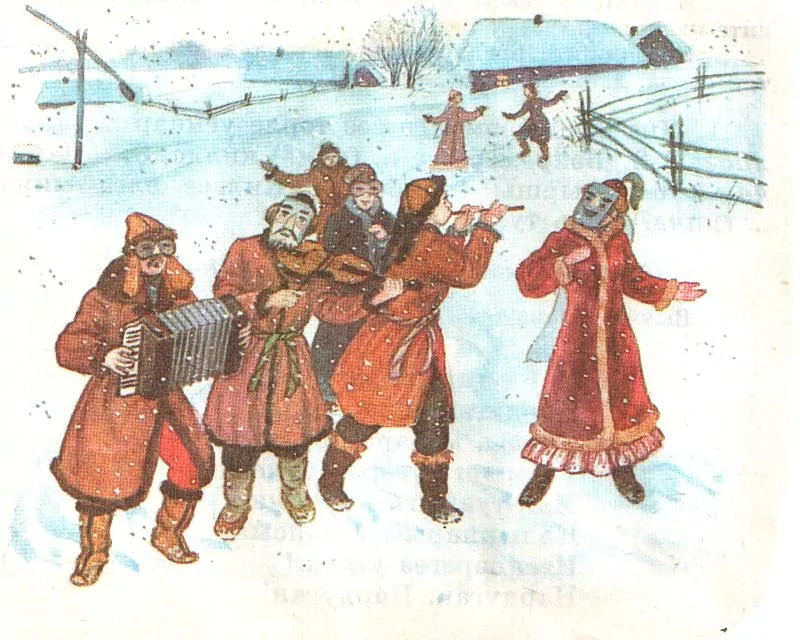 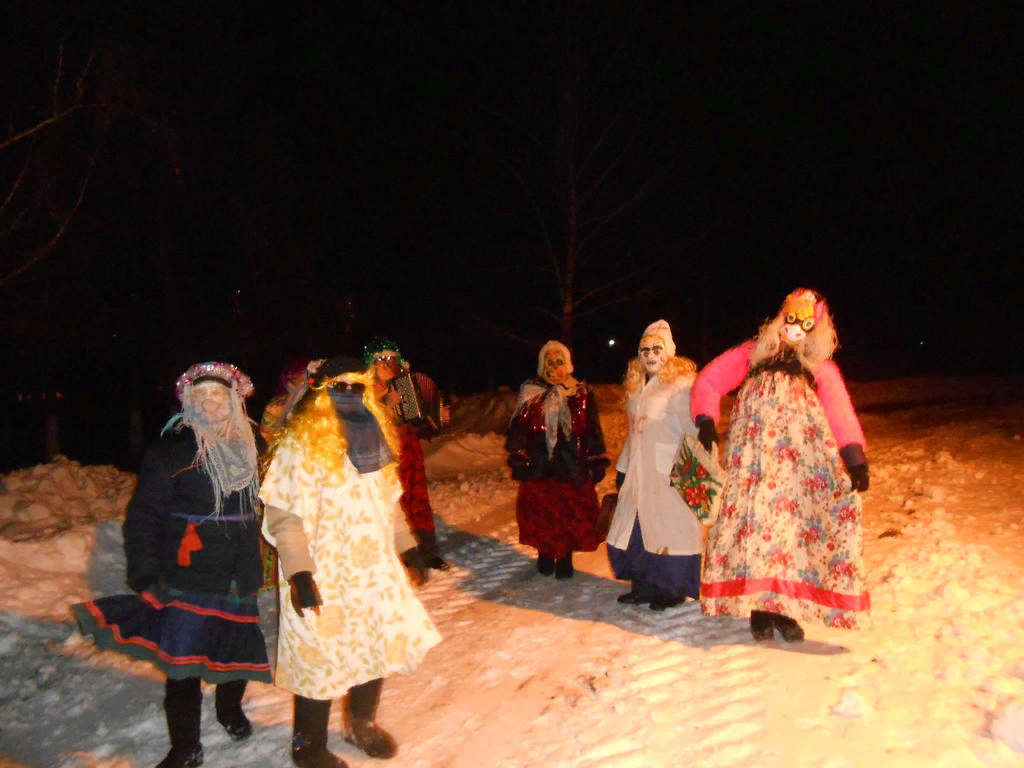 Наврез
Как и большинство тюркских народов, татары празднуют Наурыз или Новруз. Этот день знаменует приход весны, а также начало нового годового цикла, которое у многих народов связывалось традиционно с распорядком сельскохозяйственных работ. Празднуется Наурыз в день весеннего равноденствия, то есть 21 марта. Татары верят, что в этот день на Земле не появляются злые духи, зато по ней бродят добро, весна и счастье. Традиционным для Наурыза считается обильное угощение. Каждое кушанье, попадающее на праздничный стол в этот день, наделяется символическим смыслом. Чаще всего это булочки и лепешки из разных видов муки, а также бобов.

Другими, менее крупными, но также важными для татарского народа праздниками, являются: Боз Карау, Боз Багу; Эмель; Грачиная каша (Каша скворца, Вербная каша); Цым; Жыен; Саламат.
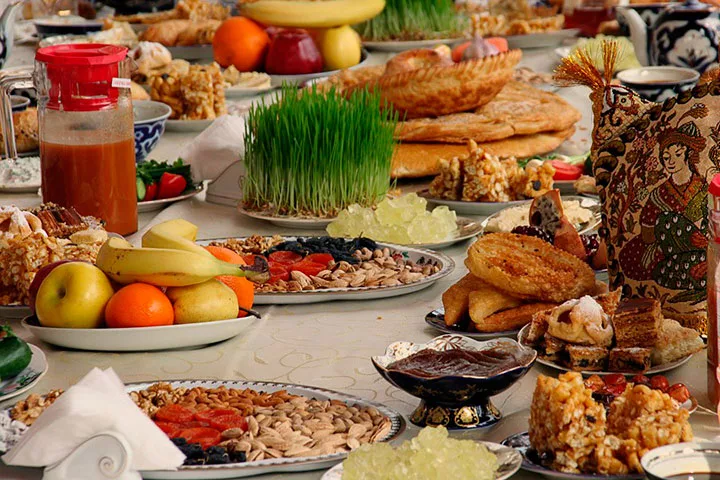 Зиядинова Алиме-85 лет.
Она рассказала о том,что на праздник «Хыдырлез » народ поднимался на гору и с горы катили «комеч», «къалакъай».
Как упадёт къалакъай такой будет 
урожай будущего года
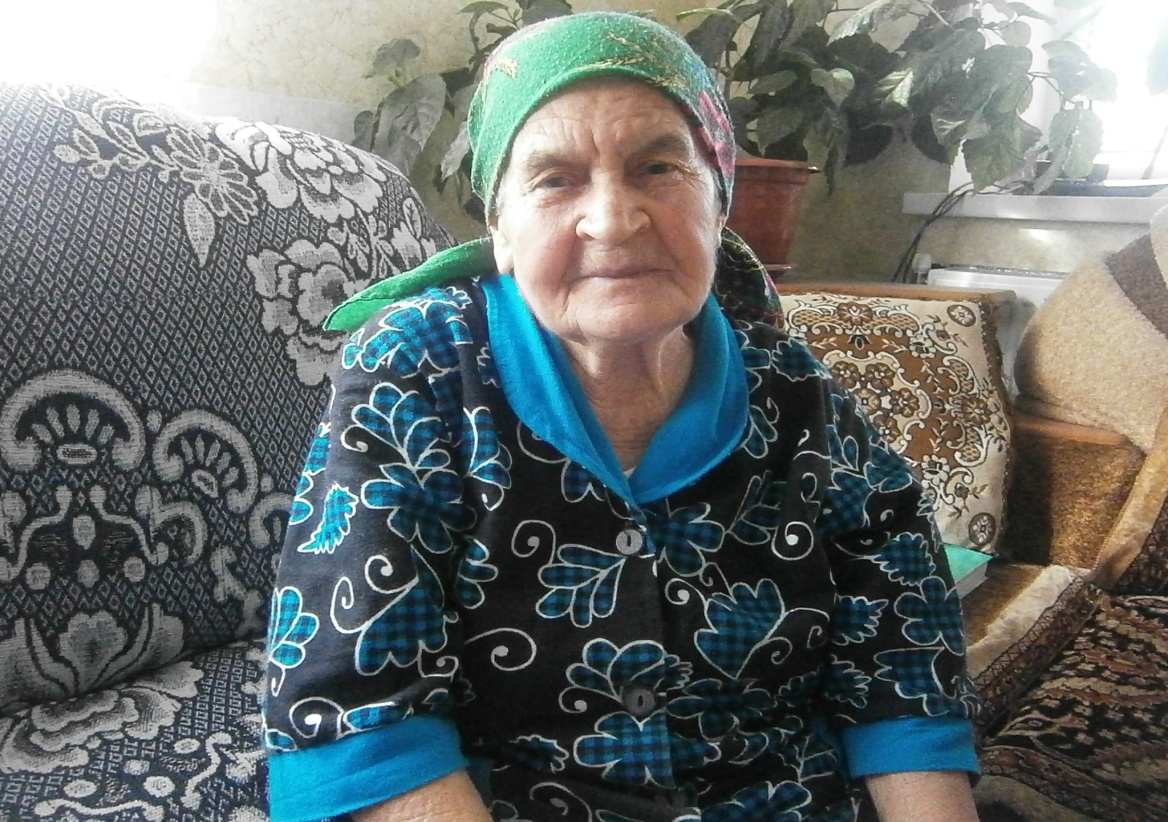 Ибадуллаева Фериде Къурт сеит къызы-67 лет.
Она рассказала о том,что в Узбекистане на праздник «Наврез» варили «сумаляк».
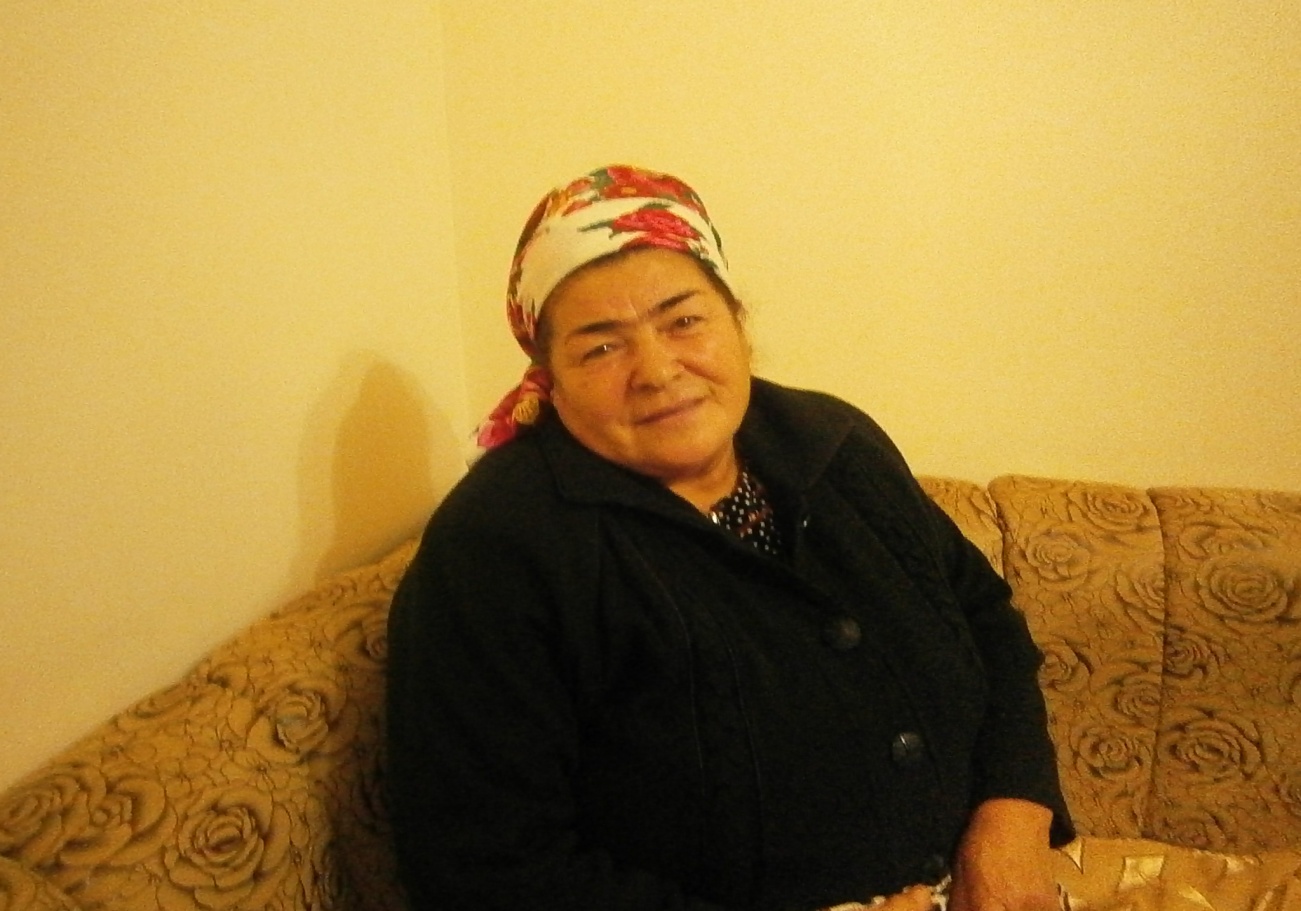